Moeilijker bereikbare doelgroepen
Oorzaken ‘sluiten gordijnen’
Religie/ culturele identiteit (proberen aan vast te houden)
Accu – incidenteel
Korter durende ziekte
Relatieproblemen/ (naweeën van) scheiding
(buren) ruzie/ (arbeids)conflict 
…
Accu- structureel
Fysieke ziekte
Geestelijke ziekte 
Intergenerationele armoede 
…
Laaggeletterdheid
Taal
Slechte eerdere ervaringen (met deze overheid, of overheid elders/ dictatuur)
Niet van hier 
…
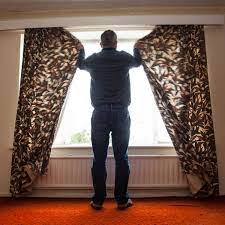 Moeilijker bereikbare doelgroepen
Hoe tóch bereiken?
Aandacht (echte) 
Framing: over onderwerp hebben dat bij hén top of mind 
Effect afzender uit eigen doelgroep/ geleend vertrouwen
Humor
Herkenning 
Afstemmen propositie op wat men wil/ aan kan (middenmoters: niet teveel vernieuwing; meebewegen met ‘natuurlijke vraagvolgorde/ a la Maslow)
Vriendschap opbouwen :hen leuk vinden - vertrouwdheid – helpen/ vriendendienst ( wederkerigheid)
…?
Moeilijker bereikbare doelgroepen
Concrete voorbeelden doordringingskracht
Via ‘significant others’
BAM: Gezin: schone bouwplaats
Thuiszorg Hengelo: client thuiszorgmedewerksters
Geleend vertrouwen
Fixbrigade
Vriendendienst
Trefpunt Velp Zuid
Uit eigen groep
Slimme buurt/ Buurkracht
Sociaal bewijs
Vragenlijst Slimme Buurt
Onderwerp dat wél speelt
Veiligheid Blaak
Aanleidingen woning veranderen – Deventer Stroomt
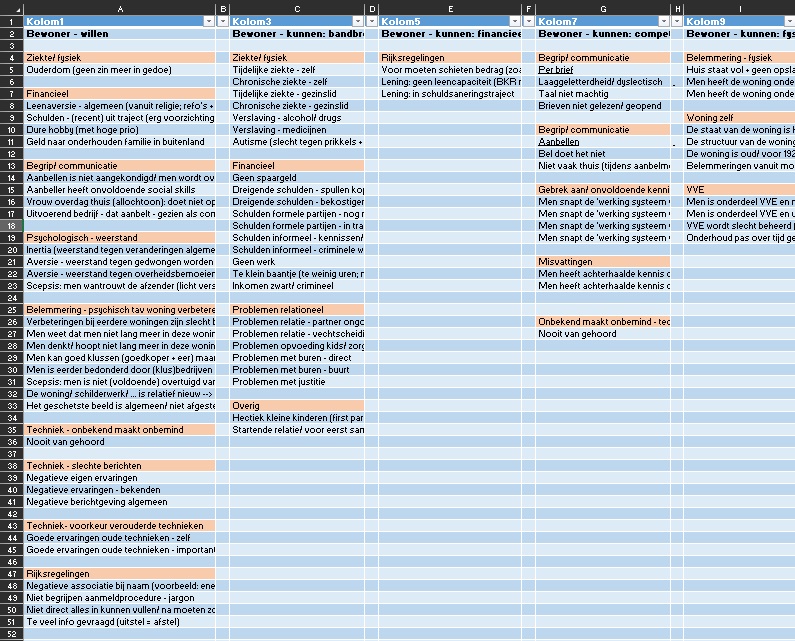 Let op: gevaar van afhaken (neemt toe naarmate accu leger is)
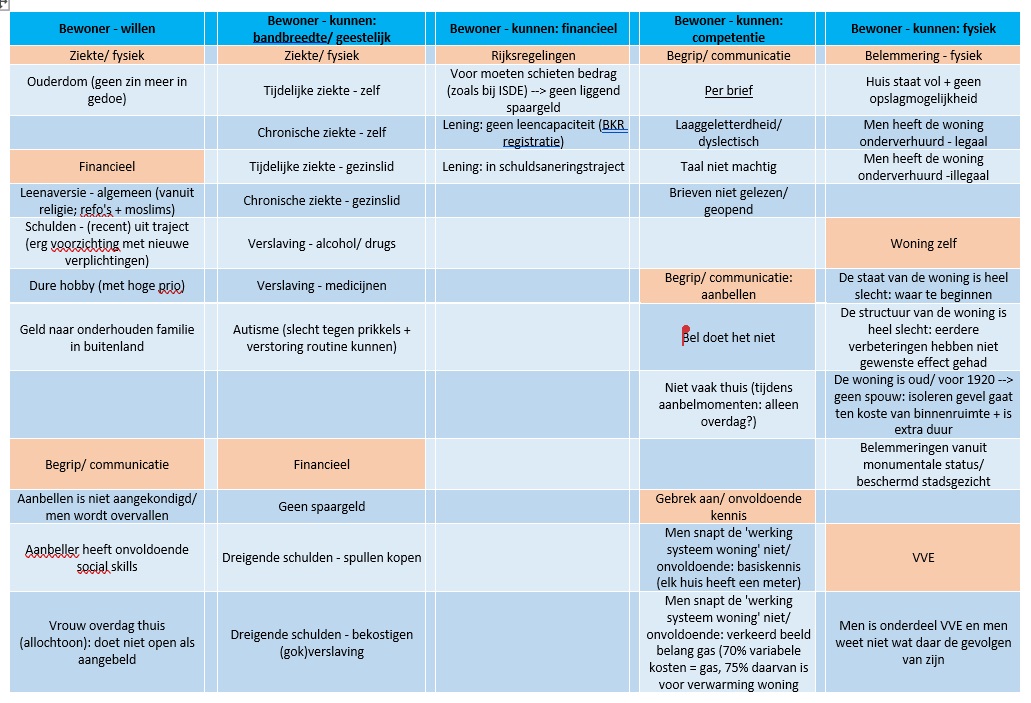 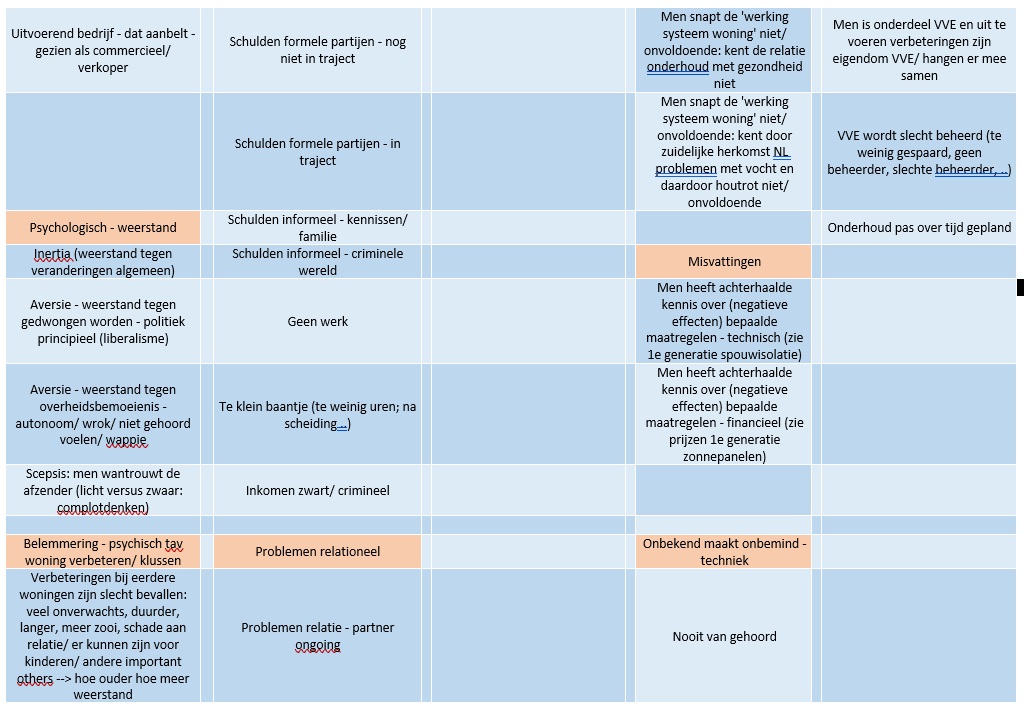 Enkele gedragskundige beginselen
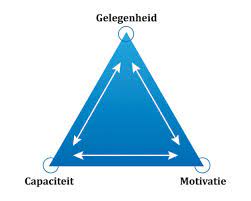 I   Gedragsmodel: triade-model Poiesz

Willen / motivatie
Kunnen/ capaciteit
Doen/ gelegenheid


II   Gedrag (Dijksterhuis): 4 knoppen 

Motivatie  
Herkenning
Gemak
Weerstand
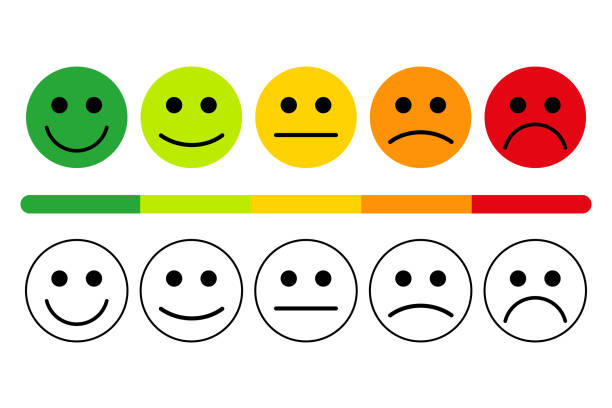 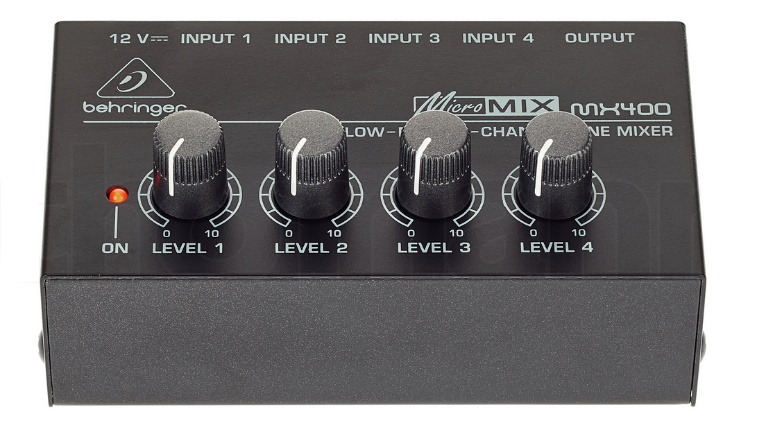 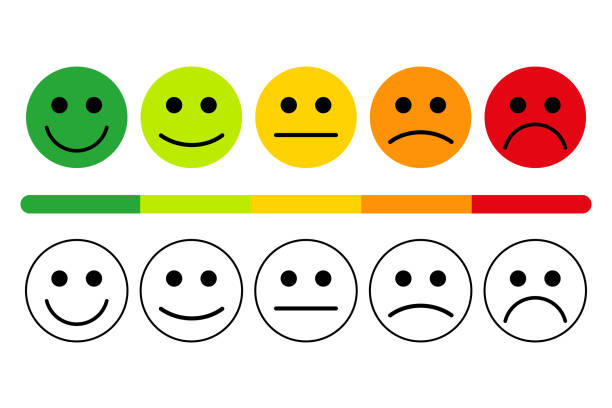 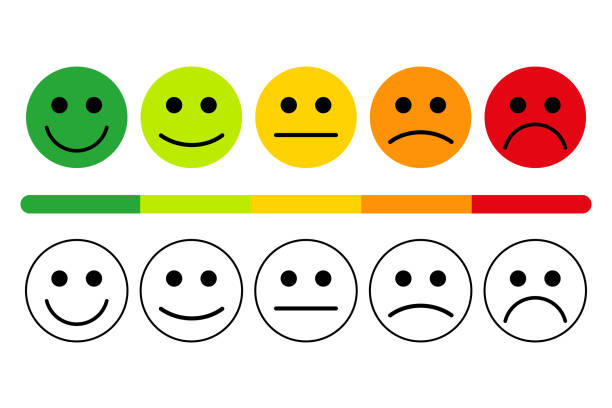 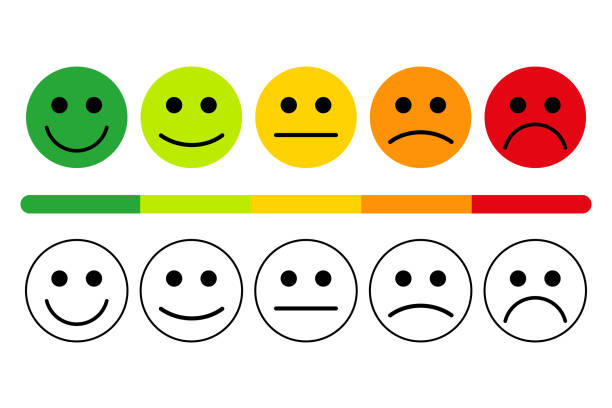 Basisbehoeften
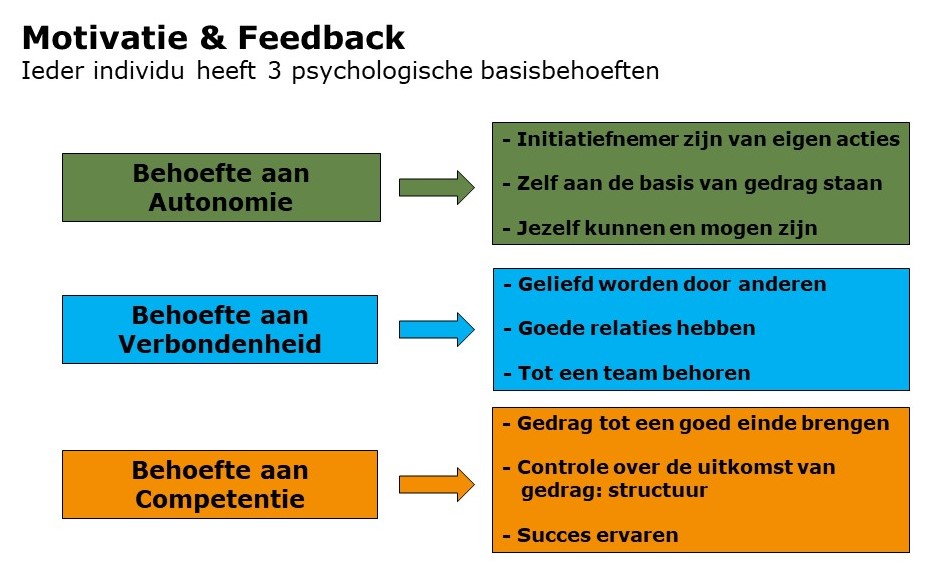 Autonomie

Verbinding

Competentie


Totale ‘geluk’ = som alledrie
Als laag op autonomie  verbinding + competent worden – veel – belangrijker
Veranderen en de accu
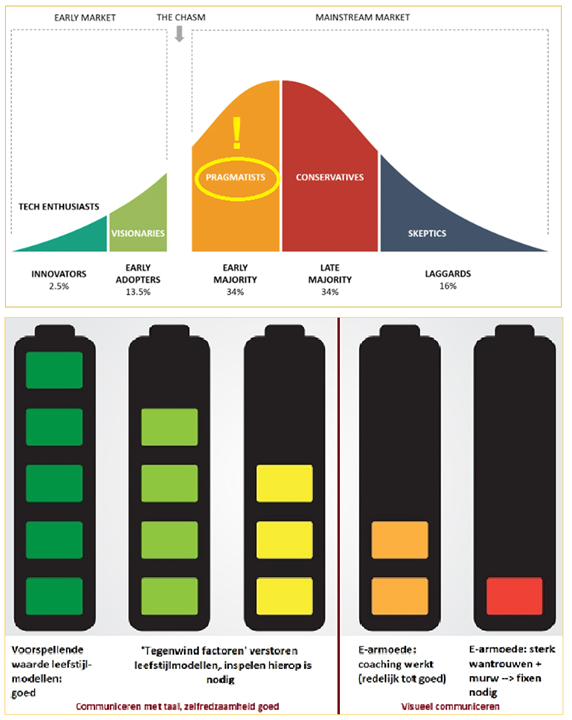 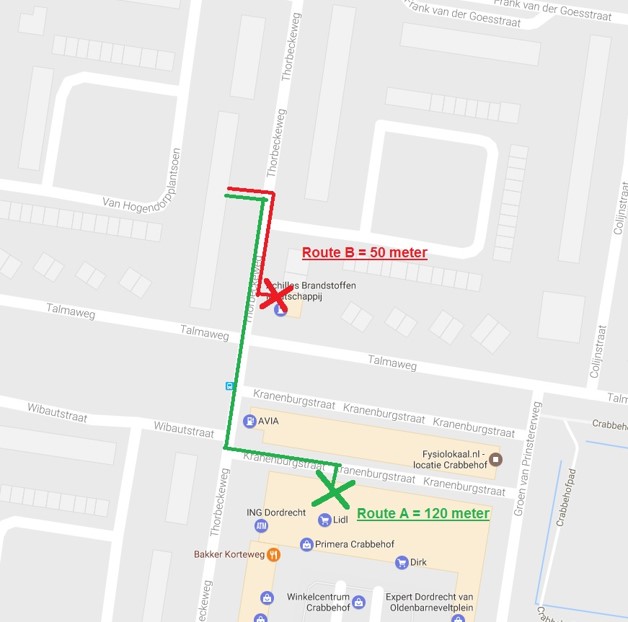 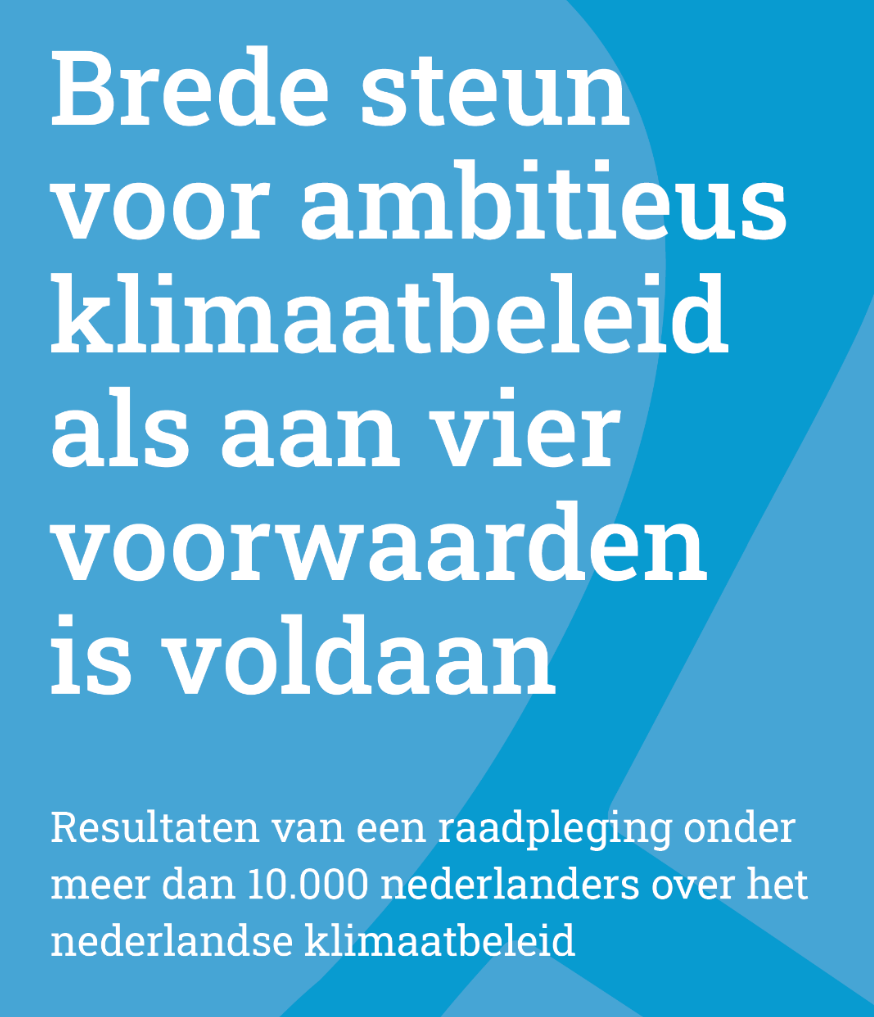 Vier voorwaarden zijn erg belangrijk om ervoor te zorgen dat de brede middengroep van ongeveer 75% van de Nederlanders ambitieuzer klimaatbeleid steunt. 
Klimaatmaatregelen die de persoonlijke levenssfeer van burgers direct raken zijn pas acceptabel als andere maatregelen zichtbaar maximaal zijn toegepast en de overheid een streng beleid voert tegen grote vervuilende sectoren 
Bescherm lage inkomens en voorkom dat de kloof tussen arm en rijk groter wordt 
De vervuiler moet betalen
De baten van een maatregel moeten hoger zijn dan de kosten en er mag geen beter alternatief zijn
TU Delft: klimaatraadpleging (juli ‘21)
13
Enkele gedragskundige beginselen
III   Conclusie: de mens is = 
een vat vol neigingen .. 
Zowel positief (gas geven) als negatief (remmen)
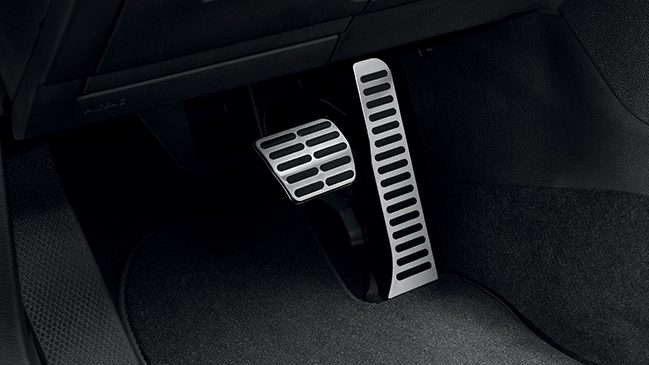 Verleidingskunde
Hersenen zoeken automatisch/ onbewust wetmatigheden .. en ontwikkelen op basis daarvan vuistregels

6 7 onzichtbare drijfveren / reflexen (her)ontdekt:

Schaarste
Wederkerigheid
Sociaal bewijs
Autoriteit
Sympathie/ ons soort mensen
Commitment en consistentie

Eenheid (familiegevoel)
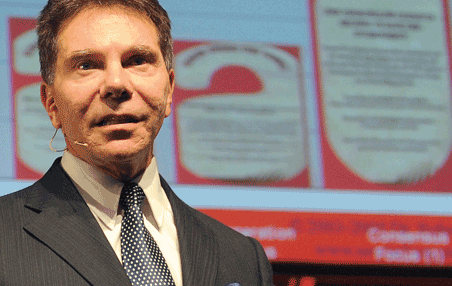 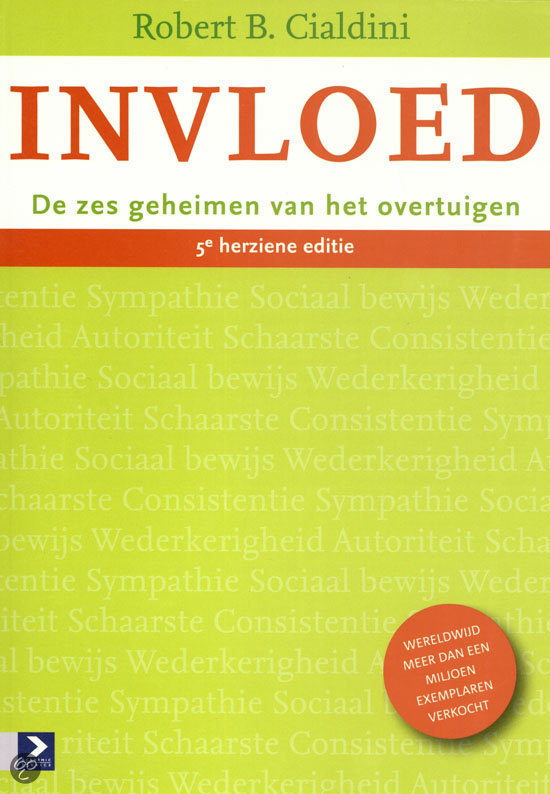 Juiste afzender.
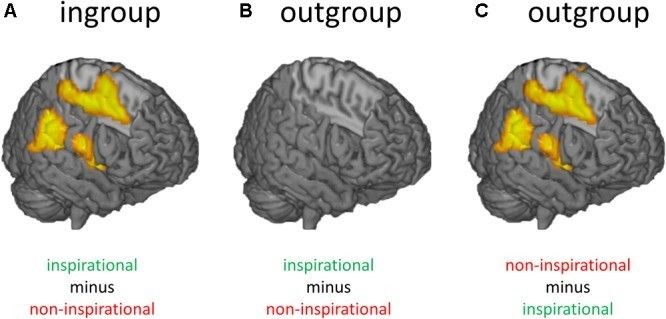 (re)-framen: sluit aan bij bewoners
Vloerisolatie = warme voeten 
HR++ glas/kierdichting = geen tocht 
Elektrisch koken + open verbrandingstoestellen = gezondheid 
Nieuwe CV-ketel = meer opbergruimte/ minder geluid
Vraaggestuurde ventilatie = altijd voldoende ventilatie + gezondheid
Monitoring (op afstand) = veilig gevoel / check energierekening